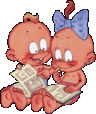 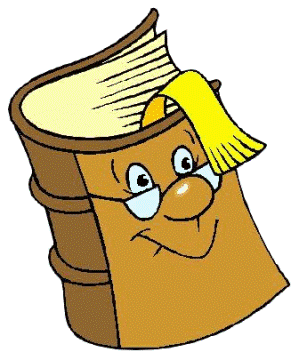 Вывод: дети не знакомы с понятием «здоровый образ жизни»; они не осознают значимость здоровья и как его сохранить и укрепить.